Introduction to Cortex-M4 Programming
Module Syllabus
Program code
C language vs. assembly language
Program-generation flow
Cortex-M4 program image

Program data
How is data stored in RAM?
Data types
Accessing data using C and assembly

Mixed assembly and C programming
Calling a C function from assembly
Calling an assembly function from C
Embedded assembly
Program Code Overview
All microcontrollers need a program code to perform an intended task.

The program of embedded systems is usually developed at a relatively low level.
Less support from operating systems, as operating systems are partly unwanted overhead
Lack of standard programing interface
It is often hardware specific, depending on memory usage constraints, available instructions, etc.

Programming language
Embedded systems are usually programed using C (or C++) language and assembly language.
Arm-based tools can compile the C code or the assembly code to the executable file, which can be executed by Arm-based processors.
A completely integrated program code can also be referred as a program image or an executable file.
[Speaker Notes: To perform an operated automation (a “ program”), a processor and controller need code.  Code is defined as a consecutive sequence of operations.

There are many reasons why embedded systems are usually developed at a relatively low (i.e., close to the basic machine instruction) level. The main reason is that
microcontrollers are mostly used for maximum efficiency. Machine code can be very efficient because it is fully predictive regarding the actions within the processor.

The most common low-level languages are: 
Assembly, which is simply the human readable version of pure machine instructions.
C as a compiler (= translator to machine code), which should provide optimized algorithms for generating optimized code.

To generate code from C for a processor or controller, a specific compiler is needed because:
As shown in previous modules, every architecture has its own commands and subsets, and
Every controller has its individual periphery, address spaces, etc.

Parts of a code can be configured for controllers, and parts of it need to be provided for processor-specific compilers. Therefore, Arm-based tools provide code for Arm-based processors and architectures.]
C Language vs. Assembly Language
[Speaker Notes: C is a macro-command-set, which needs to be adaptively mapped to assembly/machine code. It was created to be more humanly readable, and it is easier to understand than assembly. It is less optimal and less predictive than assembly, but easier to learn and to understand.]
Typical Program-generation Flow
The generation of program follows a typical development flow:
Compile -> Assemble -> Link -> Download
The generated executable file (or program image) is stored in the program memory (normally an on-chip flash memory), to be fetched by the processor
Off-line Compilation
C Code
Processor
Compile
Assembly Code
Fetch
Instruction Fetch
Assemble
Decode
Object Code
Libraries
Execute
Link
Program Image
Data Output
Data Input
Processing
Download
Program Memory
Typical program-generation flow
[Speaker Notes: When using C code to produce machine readable code for a processor, you begin by entering C code into an integrated developer environment (IDE), also called a graphical developer interface. Depending on the IDE, C code is partly manually written and partly automatically generated.  In a compilation process , which may consist of several steps, generic (i.e., processor independent) assembly code is generated. This again is assembled to processor-specific processor-specific object code. Processor architecture and instruction set specific tools are required. Finally, a linker is needed to link the object code with additional libraries (= precompiled and assembled code), in order to complete a program image.

Such an image is now completely processor-/compiler-(sub-)family dependent, including the RAM/ROM-size, interrupts, etc.

That image is then downloaded to the controller and may be executed.]
Compilation using Arm-based Tools
C, C++
 ASM files
C/ C++
C/ C++
C/ C++
C/ C++
C/C++
Assembly
Compile/assemble
armcc
armasm
.O Files
.S Files
C/ C++
C/ C++
C/ C++
C/ C++
Object
Libraries
Link
armlink & 
armmar
.AXF File
.LIB file
Image
Executable
.BIN File
.HEX File
Disassembly File
Binary
Compiler Stages
Pre-processing
Replaces macros, defined by an initial hash-tag (#) in the code
Merges all subfiles (.c, .h) to one complete file
Parser
Reads in C code
Checks for syntax errors
Forms intermediate code (tree representation)
High-Level Optimizer: Modifies intermediate code (processor-independent)
Code Generator
Creates assembly code step-by-step from each node of the intermediate code
Allocates variable uses to registers
Low-Level Optimizer: Modifies assembly code (parts are processor-specific)
Assembler: Creates object code (machine code)
Linker/Loader: Creates executable image from object file
[Speaker Notes: On a granular level, the compilation process consists of several sub-steps:

The code may be pre-processed, meaning abbreviations (= macros), indicated with a “#,” are placed over the relevant code, and all subfiles are merged.
Parsing: the code is analyzed for the correct syntax and separated into logical subgroups.
During a high-level optimization, certain coding patterns may be optimized into better coding schemes for code generation.
The code generator produces mostly generic assembly code, which should still be processor independent.
The low-level optimizer performs processor architecture and command set specific optimization steps.
During the assembly process, processor-specific code is being generated.
Finally, the code is linked together with other pre-coded libraries to a processor-specific executable image.]
External RAM
Vendor-specific memory
Cortex-M4 Program Image
Peripherals
Private peripheral bus
SRAM Region
External Device
What is a program image?
The program image (sometimes also called the executable file) refers to a piece of fully integrated code that is ready to execute.

In the Cortex-M4, the program image includes:
Vector table: includes the starting addresses of exceptions (vectors) and the value of the main stack point (MSP)
C start-up routine
Program code: application code and data
C library code: program codes for C library functions
External Interrupts
0x00000040
SysTick
0x0000003C
PendSV
0x00000038
Reserved
0x40000000
0x00000030
0x3FFFFFFF
SVCall
0x0000002C
0x20000000
0x1FFFFFFF
Reserved
Code region
Start-up routine &
Program code &
C library code
Program
Image
0x00000010
Hard fault vector
0x0000000C
Vector table
NMI vector
0x00000008
Reset vector
0x00000004
Initial MSP value
0x00000000
0x00000000
Address
Global memory space
[Speaker Notes: Program image:

Up to 512 MB memory space range from 0x00000000 to 0x1FFFFFFF
Usually implemented on non-volatile memory, such as on-chip FLASH memory
Normally separated from program data, which is allocated in the SRAM region (or data region)]
Cortex-M4 Program Image
Vector table
Contains the starting addresses of exceptions (vectors) and the value of the main stack point (MSP)

C Start-up code
Used to set up data memory and the initialization of values for global data variables
Is inserted by the compiler/linker automatically, labeled as  ‘__main’ by the Arm compiler, or  ‘__start’ by the GNU C compiler
External Interrupts
0x1FFFFFFF
0x00000040
Code region
SysTick
0x0000003C
Start-up routine &
Program code &
C library code
PendSV
0x00000038
Reserved
0x00000030
SVCall
0x0000002C
Vector table
Reserved
0x00000000
0x00000010
Global memory space
Hard fault vector
0x0000000C
NMI vector
0x00000008
Reset vector
0x00000004
Initial MSP value
0x00000000
Address
Cortex-M4 Program Image
Program code
Program code refers to the instructions generated from the application program. Data types include:
Initial values of variables: the local variables that are initialized in functions or subroutines during program execution time 
Constants: used in data values, address of peripherals, character strings, etc.
Sometimes stored together in data blocks called literal pools
Constant data such as lookup tables, graphics image data (e.g., bit map) can be merged into the program images

C library code
Object codes inserted into the program image by linkers
External Interrupts
0x1FFFFFFF
0x00000040
Code region
SysTick
0x0000003C
Start-up routine &
Program code &
C library code
PendSV
0x00000038
Reserved
0x00000030
SVCall
0x0000002C
Vector table
Reserved
0x00000000
0x00000010
Global memory space
Hard fault vector
0x0000000C
NMI vector
0x00000008
Reset vector
0x00000004
Initial MSP value
0x00000000
Address
Program Image in Global Memory
The program image is stored in the code region in global memory
Up to 512 MB memory space range from 0x00000000 to 0x1FFFFFFF
Usually implemented on non-volatile memory, such as on-chip FLASH memory
Normally separated from program data, which is allocated in the SRAM region (or data region)
External RAM
Peripherals
Mainly used for data memory, e.g., on-chip 
SRAM, SDRAM
0x3FFFFFFF
SRAM Region
512MB
0x20000000
0x1FFFFFFF
Code Region
Mainly used for program image, e.g., on-chip 
FLASH
512MB
0x00000000
Global Memory Space
How is Data Stored in RAM?
Typically, the data can be divided into three sections: static data, stack, and heap
Static data: contains global variables and static variables
Stack: contains the temporary data for local variables, parameter passing in function calls, registers saving during exceptions, etc.
Heap: contains the pieces of memory spaces that are dynamically reserved by function calls, such as ‘alloc()’ and ‘malloc ()’
High
Stack
Grow 
Downwards
Memory
Address
Heap
Grow 
Upwards
Static
Data
Low
[Speaker Notes: The RAM area, as managed by the controller, is divided into three parts: static data, stack, and heap

Static data, for global or static variables, is always available or never changing. This is a fixed amount of data which can be calculated upfront by the compiler and reserved in the memory. This data is stored at the beginning of the RAM space and reduces the available memory permanently.

The rest of the memory is dynamically assigned. For maximum flexibility, the remaining space is now continuously filled from the opposite ends:

All local or temporary data required for subprograms is stored in the stack, growing from the upper limit of the data space downward.

All generally dynamic but longer lasting data is stored from the (remaining) bottom of the RAM above the static data. This data is assigned for field and pointer reserved variables defined by alloc() and malloc() instructions.]
Defining the Stack and Heap
The stack and heap can be defined in either C language (with linker file) or assembly language, for example, in C:
/* Set stack and heap parameters */

#define  STACK_BASE     0x10020000		// stack start address
#define  STACK_SIZE     0x5000		// length of the stack
#define  HEAP_BASE      0x10001000		// heap starts address
#define  HEAP_SIZE      0x10000 – 0x6000	// heap length

/* inker generated stack base addresses */

extern unsigned int Image$$Arm_LIB_STACK$$ZI$$Limit
extern unsigned int Image$$Arm_LIB_STACKHEAP$$ZI$$Limit

…
[Speaker Notes: The code above shows the manual assignment of the heap and the stack, as an example of address space declaration.  Note that the first lines (#define) contain no active code but are all search and replace macros.

The address space itself is generated by the linker. Linker-defined functions need to be used here. Linker-defined symbols can be imported into C or C++ source code, either by value or by reference. If imported by value: extern unsigned int symbol_name;

The Arm C library provides multiple implementations of the function __user_setup_stackheap() and can select the correct one for you automatically from information given in a scatter file. This file describes the location of different regions scattered in the ROM. To select the two-region memory model, define two special execution regions in your scatter file named Arm_LIB_HEAP and Arm_LIB_STACK. Both regions have the EMPTY attribute. This causes the library to select the non-default implementation of __user_setup_stackheap() that uses the value of the symbols:

Image$$Arm_LIB_STACK$$Base.
Image$$Arm_LIB_STACK$$ZI$$Limit.
Image$$Arm_LIB_HEAP$$Base.
Image$$Arm_LIB_HEAP$$ZI$$Limit.

Only one Arm_LIB_STACK or Arm_LIB_HEAP region can be specified, and needs to be allocated by a size, for example:
LOAD_FLASH … 
{ 
… Arm_LIB_STACK 0x40000 EMPTY -0x20000 ; Stack region growing down 
	{ }
 Arm_LIB_HEAP 0x28000000 EMPTY 0x80000 ; Heap region growing up 
{ } 
… 

ZI is the address of the byte beyond the end of the output section of the (initially) zero initialized variables in the execution region.

A combined stack and heap region may be used by defining a single execution region named Arm_LIB_STACKHEAP, with the EMPTY attribute. 

This causes __user_setup_stackheap() to use the value of the symbols Image$$Arm_LIB_STACKHEAP$$Base and Image$$Arm_LIB_STACKHEAP$$ZI$$Limit.]
Defining the Stack and Heap
The stack and heap can be defined in assembly language as follows:
Stack_Size       	 EQU     0x00000400		; 256KB of STACK

               	 AREA    STACK, NOINIT, READWRITE, ALIGN=4
Stack_Mem       	 SPACE   Stack_Size
__initial_sp

Heap_Size         EQU     0x00000400 		; 1MB of HEAP

               	 AREA    HEAP, NOINIT, READWRITE, ALIGN=4
__heap_base
Heap_Mem        	 SPACE   Heap_Size
__heap_limit
[Speaker Notes: Define the symbol __inital_sp to point at the top of the stack. If using the heap, also define symbols __heap_base and __heap_limit.

The AREA directive instructs the assembler to assemble a new code or data section. Sections are independent, named, indivisible chunks of code or data that are manipulated by the linker. Here, an area named ‘stack’ is being created. The stack will be initialized, used for read and write operations, and aligned in words of 4 byte length. The result of this instruction is the last address of the area, which is the initial stack pointer. This is followed by the instructions defining the heap base address and the heap limit.]
Data Types
A number of standard data types are supported by the C language
However, their implementation depends on the processor architecture and C compiler
In Arm programming, the data size is referred to as byte, half word, word, and double word:
Byte: 8-bit
Half word: 16-bit
Word: 32-bit
Double word: 64-bit

The table in the next slide shows the implementation of different data types
Data Types
Data Type and Class Qualifiers
[Speaker Notes: In addition to the storage behavior of data types, there are qualifiers defining additional functionality.

The specifier “const” declares a constant and makes a variable unchangeable. A const object is an object whose type is const-qualified. Such an object cannot be modified: attempting to do so directly produces a compile-time error, and attempting to do so indirectly (e.g., by modifying the const object through a reference or pointer to non-const type) results in undefined behavior. 

A volatile object is one whose type is volatile-qualified. A volatile object may be changed from any other position of the program outside. Every access (read or write operation, member function call, etc.) on the volatile object is treated as a visible side-effect for the purposes of optimization (that is, within a single thread of execution, volatile accesses cannot be reordered or optimized out). This makes volatile objects suitable for communication with a signal handler, but not with another thread of execution, see std::memory order. Any attempt to refer to a volatile object through a non-volatile value (e.g., through a reference or pointer to non-volatile type) results in undefined behavior. 

A variable should be declared volatile whenever its value could change unexpectedly. In practice, three types of variables could change:

1. Memory-mapped peripheral registers > the data can be changed by the program OR by the peripheral hardware
2. Global variables modified by an interrupt service routine 
3. Global variables accessed by multiple tasks within a multi-threaded application

If a variable inside a function is declared “ static,” it will keep its contents between two function calls.]
Example of Data Storage
Zero-Initialized
static data
Constant data
int a, b;
const char c=123;
int d=31;
void main(void) {
   int i;
   char f[32];
   int *array;
   array =(int*)malloc(128);
   e = d + 7;
   printf(“Hello!”);
}
Initialization Data
Initialized static data
Startup Code
Stack data
Program code
.text
Runtime Library Code
Heap data
Usually stored in volatile memories, e.g. SRAM
Usually stored in non-volatile memories
e.g. FLASH
[Speaker Notes: In this example, the assignment of code lines to different memory areas is shown:

int a, b;		>zero initialized static data: not initialized in the program code, therefore automatically 0-initialized. Additionally, global variable, therefore static.
const char c=123;	>constant data is declared as const
int d=31;		>initialized static data: initialized in the program code. Additionally, global variable, therefore static.

void main(void) {
   int i;		>local variable, therefore stack-data
   char f[32];		> 
   int *array;		>local pointer variable, therefore stack-data
   array =(int*)malloc(128); >array content, therefore: Heap
   e = d + 7;		>program code
   printf(“Hello!”);	>printf: stdio.h = library, therefore library code
}]
Defining the Interrupt Vector in C
The interrupt vector can be defined in either C language or assembly language, for example, in C:
typedef void(* const ExecFuncPtr)(void) __irq;

#pragma arm section rodata="exceptions_area”

ExecFuncPtr exception_table[] = {
	(ExecFuncPtr)&Image$$Arm_LIB_STACK$$ZI$$Limit, /* Initial SP */
	(ExecFuncPtr)__main,			    /* Initial PC */
	NMIException,
	HardFaultException,
	MemManageException,
	BusFaultException,
	UsageFaultException,
	0, 0, 0, 0, 				    /* Reserved */
	SVCHandler,
	DebugMonitor,
	0,					    /* Reserved */
	PendSVC,
	SysTickHandler
	/* Configurable interrupts start here...*/
};
#pragma arm section
[Speaker Notes: Although the C declaration of a function pointer looks complicated, it can be easily understood:

In line 1, a new type of void const function pointer is defined. This is an unchangeable function without input- and return parameter.

The exception table contains all required pointers to functions or its address areas that need to be defined for the program:
Stack pointer
Program pointer
Non-maskable interrupt exception
Hard fault-exception, etc.

The  ‘#pragma’ directive is the method specified by the C standard for providing additional information to the compiler, beyond what is conveyed in the language itself. Everything inside a pragma is ignored if the compiler doesn’t know the directive.

As required by the Arm architecture for a program definition, everything but the linker directive for the initialization of the stack pointer needs to be defined in the program code.]
Accessing Peripherals in C
Define base addresses for peripherals:




Write a value to a peripheral register:


Read a value from a peripheral register:
#define FLASH_BASE       *((volatile unsigned long *) (0x00000000UL)
#define RAM_BASE         *((volatile unsigned long *) (0x10000000UL)
#define GPIO_BASE        *((volatile unsigned long *) (0x2009C000UL)
#define APB0_BASE        *((volatile unsigned long *) (0x40000000UL) 
#define AHB_BASE         *((volatile unsigned long *) (0x50000000UL)
#define CM3_BASE         *((volatile unsigned long *) (0xE0000000UL)
//store a value to the memory
RAM_BASE = 0x3FFFF
//read a value from the memory
i= RAM_BASE;
[Speaker Notes: The access to peripherals is shown here in an example. It is directly accessed via their address and the pointer to its content, respectively.

More detailed examples will be given in a later module dedicated to this topic.]
Using Bit-band Operation in Assembly
For example, in order to set bit[3] in word data in address 0x20000000

Read-Modify-Write operation
Read the real data address (0x20000000)
Modify the desired bit (retain other bits unchanged)
Write the modified data back

Bit-band operation
Directly set the bit by writing ‘ 1’ to address 0x2200000C, which is the alias address of fourth bit of the 32-bit data at 0x20000000
;Read-Modify-Write Operation

LDR     R1, =0x20000000  ;Setup address
LDR     R0, [R1]	     ;Read
ORR.W   R0, #0x8	     ;Modify bit
STR     R0, [R1]	     ;Write back
;Bit-band Operation

LDR     R1, =0x2200000C  ;Setup address
MOV     R0, #1	     ;Load data
STR     R0, [R1]	     ;Write
[Speaker Notes: This example was explained in the earlier module focusing on Arm architecture and bit-band operations.  Bit-band operations are a more efficient and secure way to access single bits in the memory.]
Use Bit-band Operation in C
The bit-band operation is not natively supported in most C compilers 
For ease of use of the bit-band feature, the address and the bit-band address can be separately declared, for example:




Alternatively, C macros can be used to easily access bit-band alias, for example:
#define RAM_Data1		*((volatile unsigned long *)(0x20000000))
#define RAM_Data1_Bit0	*((volatile unsigned long *)(0x22000000))
#define RAM_Data1_Bit1	*((volatile unsigned long *)(0x22000004))

RAM_Data1= RAM_Data1 | 0x01		;Setup bit0 without using bit-band
RAM_Data1_Bit0= 0x00		;clear bit0 using bit-band 
RAM_Data1_Bit1= 0x01		;Setup bit1 using bit-band
#define RAM_Data1			*((volatile unsigned long *)(0x20000000))
#define bit-band(data_addr, bit)	((data_addr & 0x0F0000000) + 0x2000000 +
((data_addr & 0xFFFFF)<<5)+(bit<<2))
#define Data_Addr (data_addr)		*((volatile unsigned long*)(data_addr))

Data_Addr(bit-band(RAM_Data1,0)) = 0x01		;set bit0
[Speaker Notes: As bit-banding is not natively supported in C, a workaround has to be created. The bit-band address needs to be defined separately.  In line 1 of the code, the original data address for traditional bit manipulation is used.  In lines 2 and 3, the bit-band addresses of the respective bits are defined.

The resulting code manipulations are shown:
traditional: line 4
bit-band: line 5+6

The alternative macro in the example below calculates the bit-band address with a macro directly according to the following algorithm:

bit_word_offset = (byte_offset * 32) + (bit_number * 4) 
bit_word_address = bit_band_base + bit_word_offset = bit_band_base + (byte_offset * 32) + (bit_number * 4)]
Calling a C Function from Assembly
When a C function is called from an assembly file, be aware of the following areas:

Register R0, R1, R2, R3, R12, and LR could be changed; hence, it is better to save them to the stack.

The value of SP should be aligned to a double-word address boundary.

Input parameters must be stored in the correct registers, for example, registers R0 to R3 can be used for passing four parameters.

The return value is usually stored in R0.
Calling a C Function from Assembly
For example, writing an adding function in C:




Call the C function from the assembly code, for example:
int my_add(int x1, int x2, int x3, int x4) {
	return (x1+x2+x3+x4);
}
MOVS	R0, #0X1		; parameter x1	
MOVS	R1, #0X3		; parameter x2	
MOVS	R2, #0X5		; parameter x3	
MOVS	R3, #0X7		; parameter x4	
IMPORT	my_add
BL	my_add		; call “my_add” function in C
[Speaker Notes: The C example function my_add, adds 4 integer numbers x1…x4 and returns the result of the addition.

When calling the function from assembly, the values for the parameters x1…x4 are stored in the registers R0…R3. In the next step, the function ‘my_add’ is imported from C and called with the values in R0…R3.]
Calling an Assembly Function from C
When calling an assembly function from C code, you should be aware of the following:

If registers R4 to R11 need to be changed, they must be stacked and restored in the assembly function

If another function is called inside the assembly function, the LR needs to be saved on the stack and used for return

The function return value is normally stored in R0
Calling an Assembly Function from C
Writing a function in assembly, for example:





Calling an assembly function in C, for example:
EXPORT add_asm	
add_asm    	FUNCTION
                	ADDS	R0, R0, R1
                	ADDS	R0, R0, R2
                	ADDS	R0, R0, R3
		BX 	LR		; result is returned in R0
                	ENDFUNC
external int  add_asm( int k1, int k2, int k3, int k4);
void main {
	int x;
	x = add_asm (11,22,33,44);	// call assembly function
	…
}
[Speaker Notes: In this example, four numbers are added in assembly. These numbers are expected in the registers R0…R3 and always added back to R0. After finishing the calculation, it jumps back with BX to the address of the calling function.

In the C part, the function needs to be imported externally, with the correct name and parameter set. At the required position in the source code, the assembly function is called in the same way as any other C function.]
Embedded Assembly
The embedded assembler allows developers to write assembly functions inside C files, for example, in C:
_asm int  add_asm(  int k1, int k2, int k3, int k4) {

		ADDS	R0, R0, R1
                	ADDS	R0, R0, R2
                	ADDS	R0, R0, R3
		BX 	LR		                	
}

void main {
	int x;
	x = add_asm (11,22,33,44);	// call assembly function
	…
}
[Speaker Notes: Generally, the detailed syntax of the inline assembly depends on the implementation in theIntegrated Development Environment (IDE). 

Here the keyword ‘__asm’ indicates the starting inline assembly. The variables k1…k4 are directly accessible in the assembly code, and the Register value R0 must be returned explicitly.]
Arm Keil® MDK
Keil μVision has an Integrated Development Environment (IDE), which allows the user to build a project easily and quickly. The IDE includes:
Project management
Build facilities
Source code editing
Program debugging
Complete simulation
A series of Arm-based tools are integrated in Keil μVision, including:
Compiler 		
Assembler
Linker
Format converter
Libraries
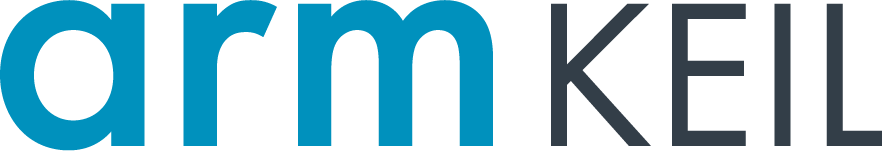 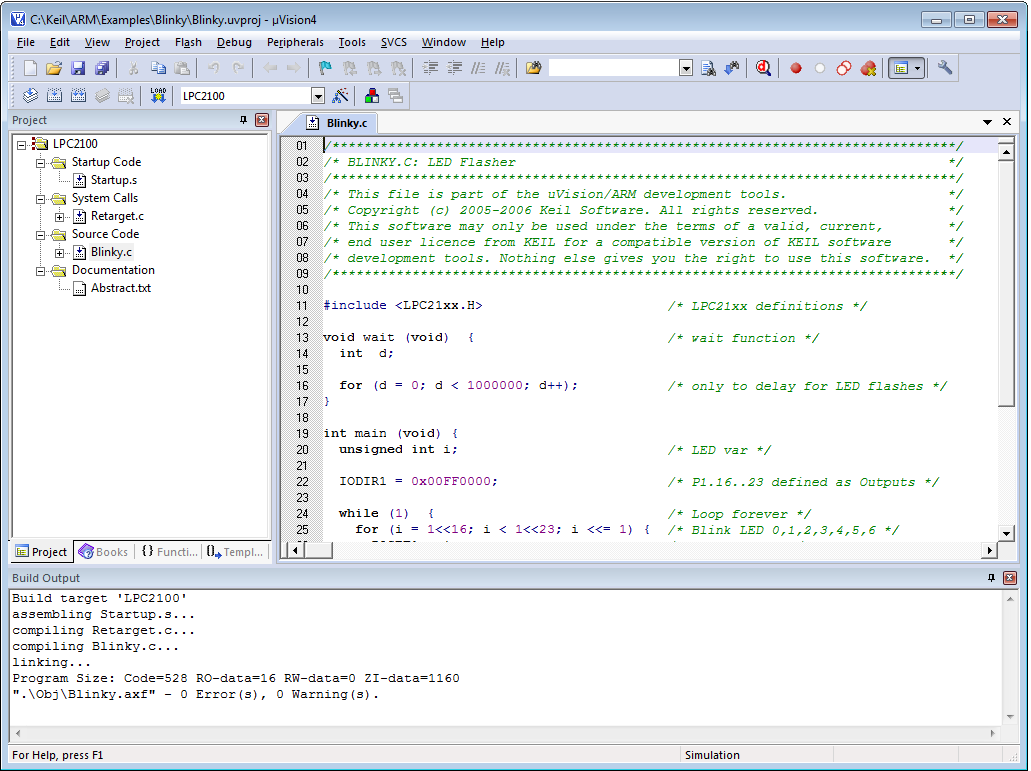 Resources
Cortex-M4 Technical Reference Manual: https://developer.arm.com/docs/100166/0001

Cortex-M4 Devices Generic User Guide: https://developer.arm.com/docs/dui0553/b